CEFET/RJBacharelado em Ciência da ComputaçãoArquitetura e padrões de software
Prof. Eduardo Bezerra
ebezerra@cefet-rj.br
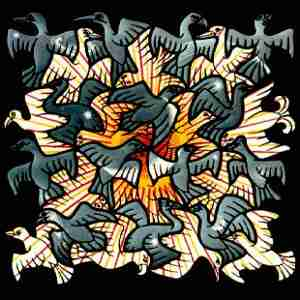 Padrões GoF – parte II
Padrões de Criação
Padrões Estruturais
Padrões de Comportamento
Padrões GoF – parte I
3
Singleton
Composite
Façade
Adapter
Template Method
Strategy
Iterator
Padrões de Criação
Padrões Estruturais
Padrões de Comportamento
Padrões GoF – parte II
4
Prototype
Decorator
State
Observer
Memento
Factory Method
Abstract Factory
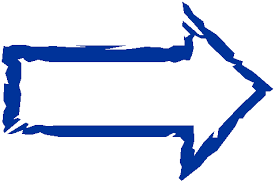 Prototype
5
Prototype
6
Intenção: Permitir que um cliente crie objetos por meio de operações de cópia de uma instância prototípica.
GoF Book: “Specify the kinds of objects to create using a prototypical instance, and create new objects by copying this prototype.”
Vantagem: 
Reutilizar o estado do protótipo: o objeto criado é um clone do objeto original.
Em vez de criar novas instâncias do zero, uma aplicação pode criar cópias de instâncias pré-existentes (protótipos) e modificar o estado dessas cópias, conforme a necessidade.
Prototype
7
Motivação
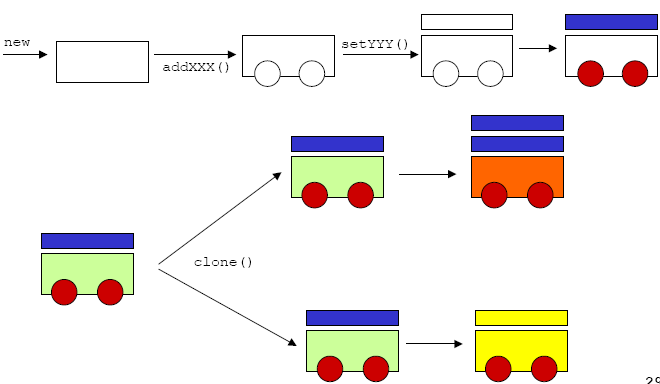 Fonte da figura: Argo Navis, curso J930
Prototype – cópias rasa e profunda
8
Há dois tipos de cópia que podem ser aplicados a um objeto.
Na cópia rasa (shallow copy), o objeto é clonado, mas seus componentes são referenciados.
Na cópia profunda (deep copy), o objeto e seus componentes são clonados.
Prototype – cópias rasa e profunda
9
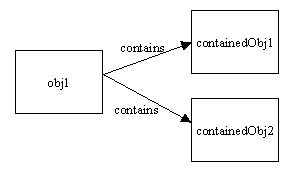 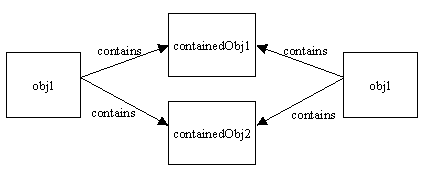 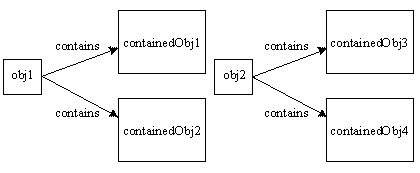 Fonte das figuras: http://www.javaworld.com/javaworld/javatips/jw-javatip76.html
Prototype
10
Estrutura
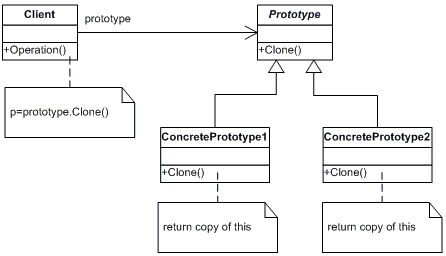 Prototype - exemplo
11
“Deve ser possível registrar uma nova venda a partir da cópia de uma venda pré-existente.”
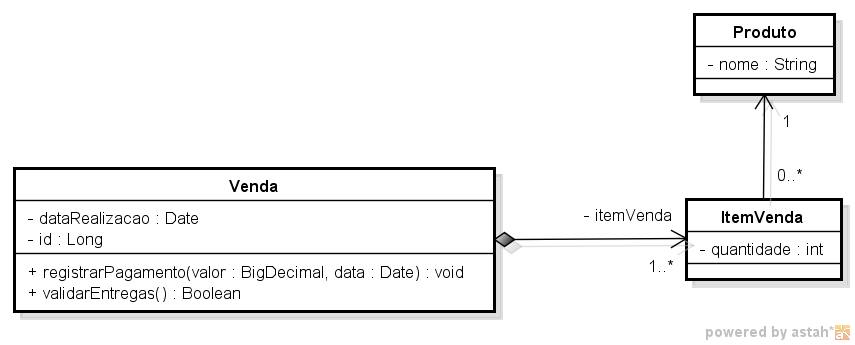 Prototype – exemplo (cont.)
12
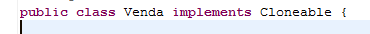 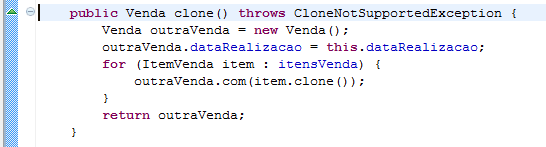 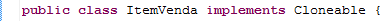 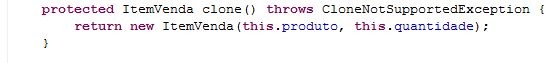 Prototype – exemplo (cont.)
13
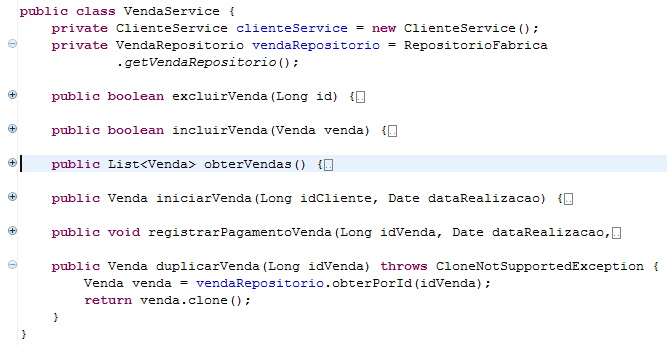 Decorator
14
Decorator
15
Intenção: Anexar responsabilidades adicionais a um objeto dinamicamente. Decoradores fornecem uma alternativa flexível ao uso de herança para adição de funcionalidades extensoras.
GoF Book: “Attach additional responsibilities to an object dynamically. Decorators provide a flexible alternative to subclassing for extending functionality.”
Decorator – herança vs composição
16
Podemos usar duas alternativas para acrescentar responsabilidades a objetos:
Herança
Explosão de classes
Inflexibilidade – herança é um relacionamento estático.
Decorator
Adiciona ou remove dinamicamente responsabilidades em um objeto. Usa o OCP.
Decorator - motivação
17
Suponha que você esteja trabalhando em um kit de ferramentas de interface de usuário e deseje dar suporte à adição de bordas e barras de rolagem às janelas. 
Você poderia definir uma hierarquia de herança...
Decorator - motivação
18
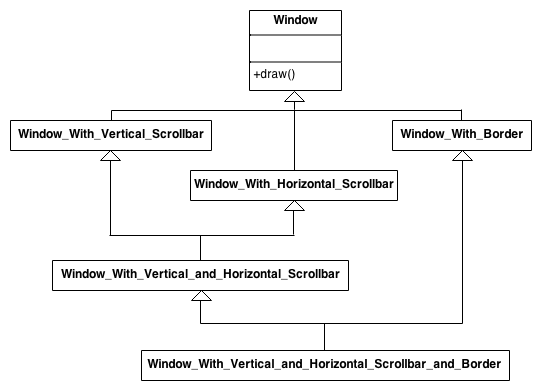 Mas o uso de herança leva a uma explosão de quantidade de classes
[Speaker Notes: https://sourcemaking.com/design_patterns/decorator]
Decorator - estrutura
19
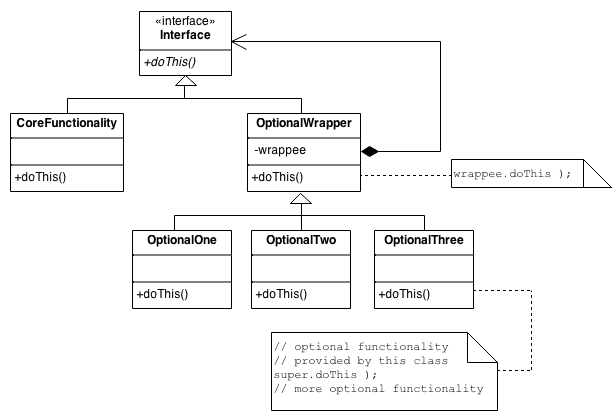 Decorator - exemplo 01
20
Componentes de interface gráfica (e.g., caixas de texto) decoradas com barras de rolagem e bordas.
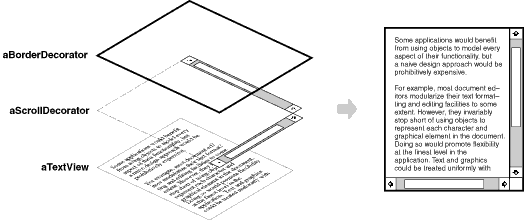 Fonte da figura: GoF Book
[Speaker Notes: teste]
component
<<interface>>
VisualComponent
TextView
Decorator
+ draw()
+ draw()
+ draw()
component.draw()
ScrollDecorator
BorderDecorator
+ draw()
+ scrollTo()
+ draw()
+ drawBorder()
super.draw();
drawBorder();
- scrollPosition
- borderWidth
Decorator - exemplo 01
21
1
Decorator - exemplo 01
22
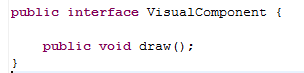 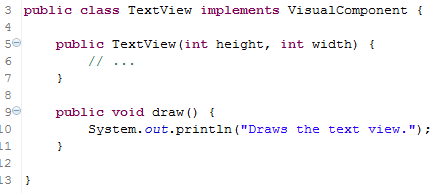 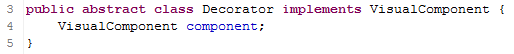 Decorator - exemplo 01
23
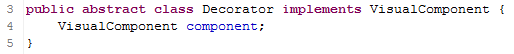 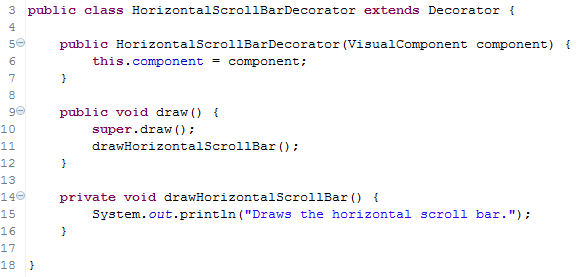 Decorator - exemplo 01
24
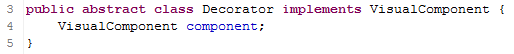 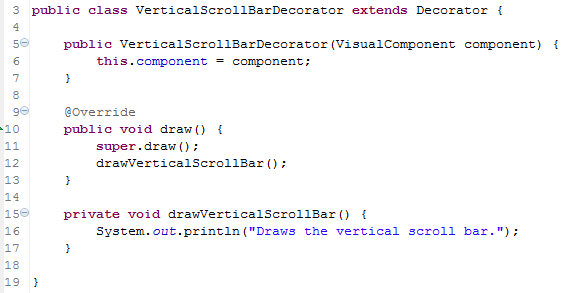 Decorator - exemplo 01
25
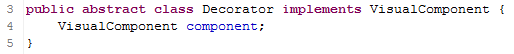 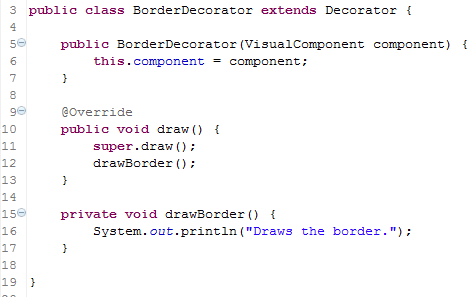 Decorator - exemplo 01
26
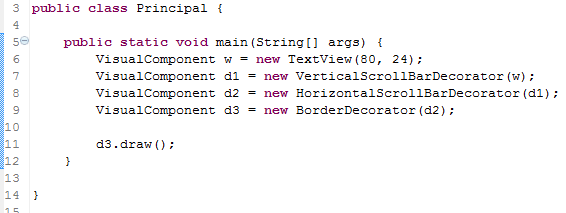 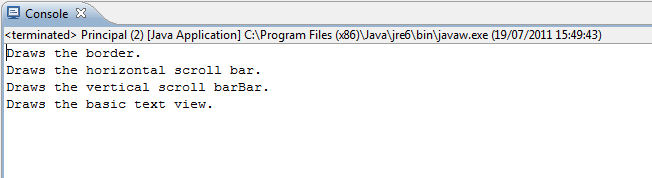 Decorator - exemplo 02 - Java
27
// a caixa de texto é o componente "decorado"  
JTextArea txt = new JTextArea();  
  
// "decora" a caixa de texto com barras de rolagem  
Component comp = new JScrollPane(txt);  
  
// adiciona a caixa de texto decorada com barras de rolagem no form  
getContentPane().add(comp);
Widget aWidget = new BorderDecorator( 
	   	    new HorizontalScrollBarDecorator( 
		       new VerticalScrollBarDecorator( 
		          new Window( 80, 24 )))); 
aWidget.draw();
Stream aStream = new CompressingStream( 
		    new ASCII7Stream( new FileStream( "fileName.dat" ))); 
aStream.putString( "Hello world" );
State
28
Estado de um objeto
29
Objeto (instância): entidade que possui estado, comportamento e identidade. 
A estrutura e o comportamento de objetos semelhantes são definidos em sua classe (tipo). 
O estado de um objeto engloba suas propriedades (geralmente estáticas) mais os valores atuais (geralmente dinâmicos) atribuídos a cada uma dessas propriedades.
G. Booch. "Object-Oriented Analysis and Design"
[Speaker Notes: Os termos instância e objeto são intercambiáveis.]
State
30
Intenção: permitir a um objeto alterar seu comportamento em função de uma mudança no seu estado. O objeto parecerá ter mudado sua classe.
GoF Book: “Allow an object to alter its behavior when its internal state changes. The object will appear to change its class.”
Move os comportamentos dependentes do estado do objeto original para uma série de outros objetos, um para cada estado.
State - estrutura
31
Uma hierarquia de classes representa os estados de um objeto. 
Cada subclasse da hierarquia 
representa um dos possíveis estados do objeto;
implementa o comportamento correspondente a seu estado.
Objeto é ligado a seu estado corrente por meio do relacionamento de composição.
State - estrutura
32
State
Context
state
request()
handle()
ConcreteStateA
ConcreteStateB
handle()
handle()
state.handle();
State – exemplo
33
Uma locadora categoriza seus clientes em função dos pontos acumulados em locações de filmes.
Ao alugar um filme, um cliente pode receber descontos diferentes, em função da categoria a que pertence:
MembroBronze (<=500)  desconto 0%, ganha 40 pts
MembroPrata (>500 e <=1000)  desconto 3%, ganha 60 pts
MembroOuro (>1000 e <=5000)  desconto 5%, ganha 80 pts 
MembroPlatina (>5000)  desconto 10%, ganha 100 pts.
State – exemplo (cont.)
Sem State
34
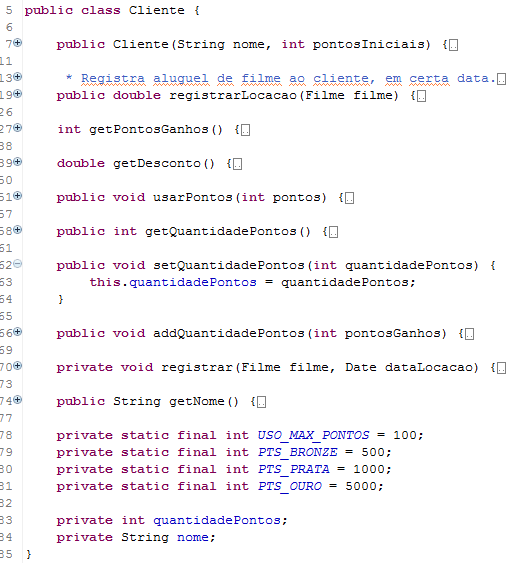 State – exemplo (cont.)
Sem State
35
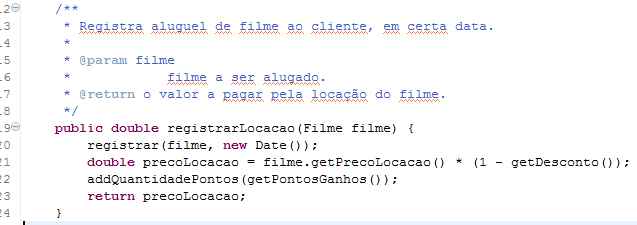 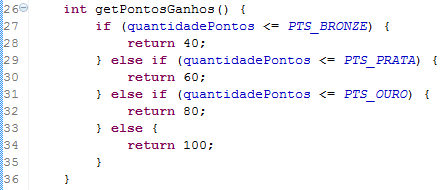 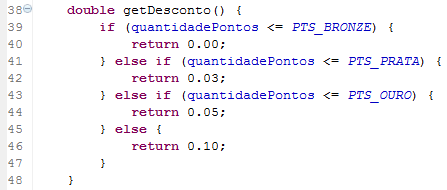 Os comportamentos de getPontosGanhos e getDesconto são dependentes do estado.
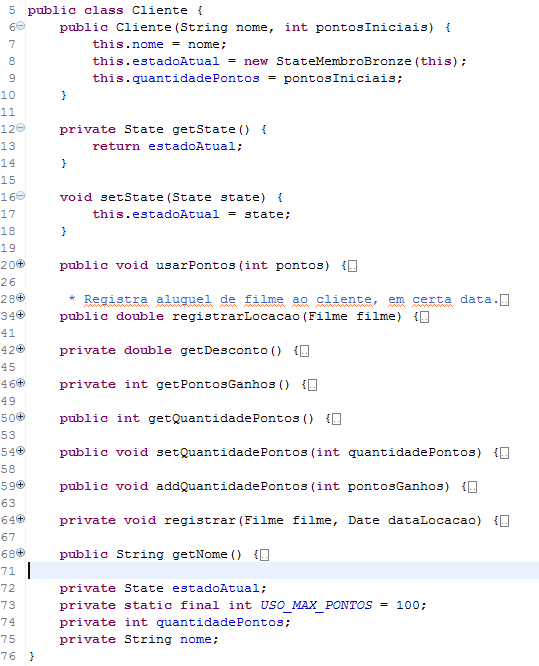 Com State
36
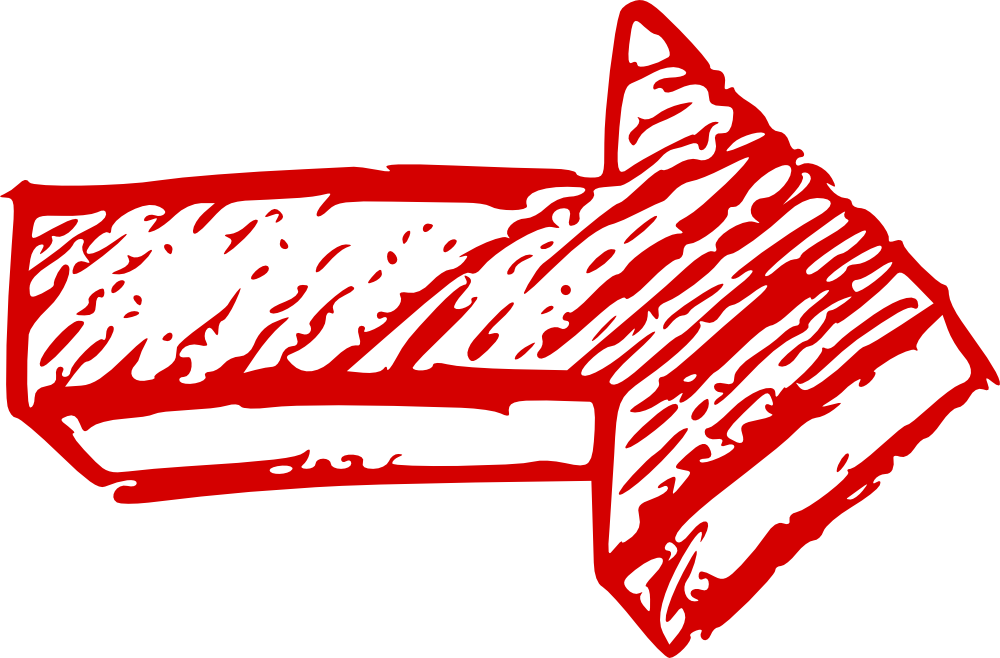 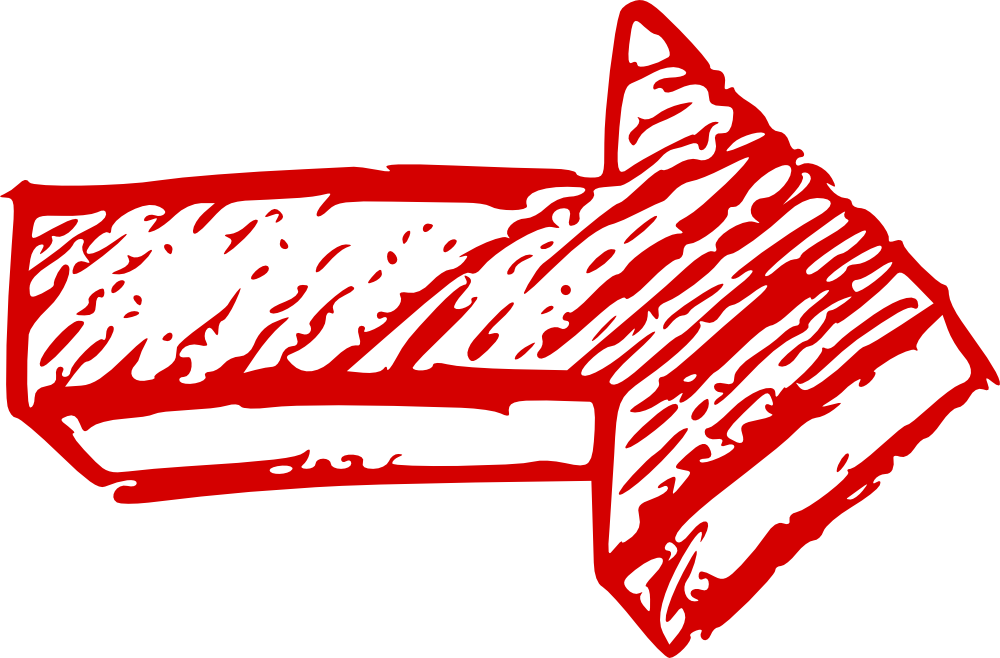 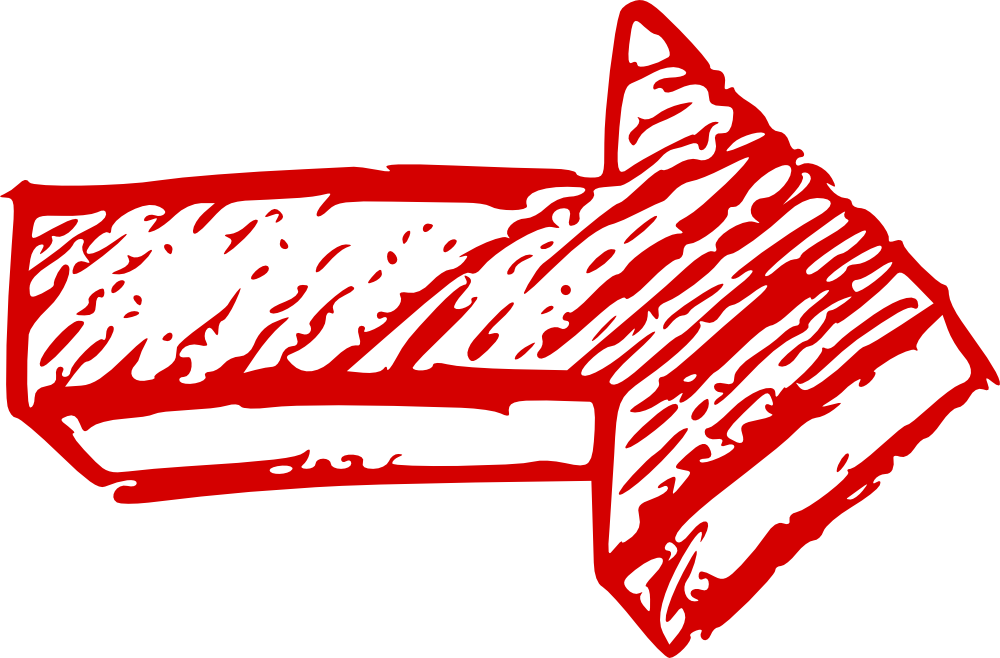 State – exemplo (cont.)
Com State
37
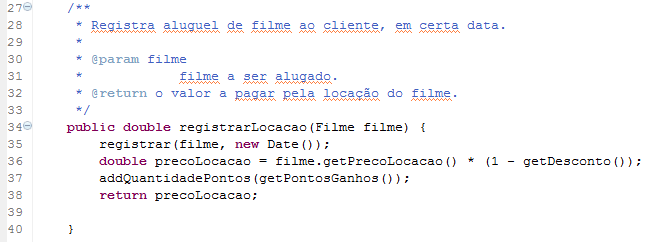 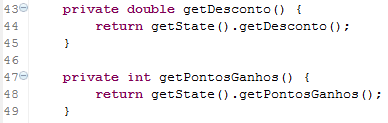 O comportamento dependente do estado é movido para as subclasses de State.
State – exemplo (cont.)
Com State
38
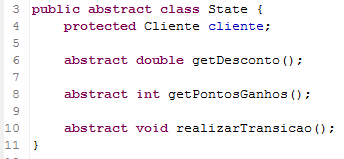 State – exemplo (cont.)
Com State
39
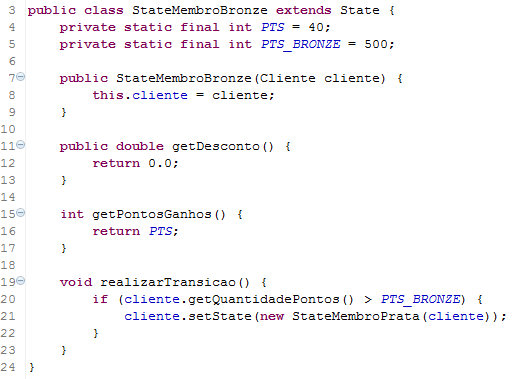 State – exemplo (cont.)
Com State
40
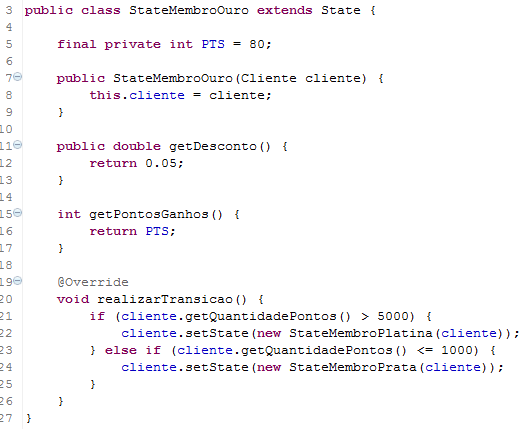 State – exemplo (cont.)
Com State
41
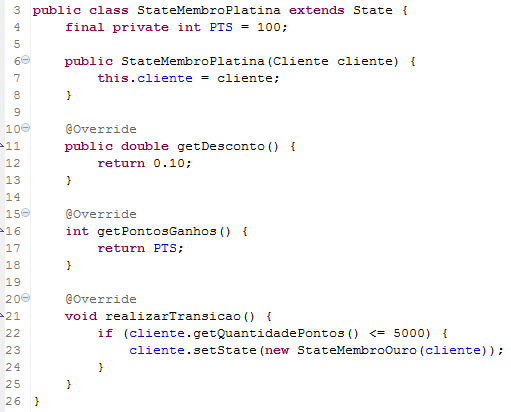 State – exemplo (cont.)
Com State
42
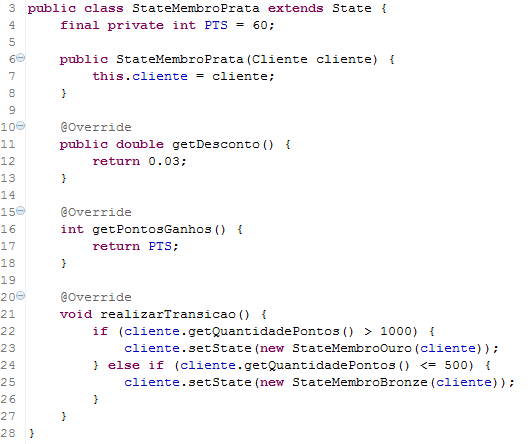 State – exemplo (cont.)
43
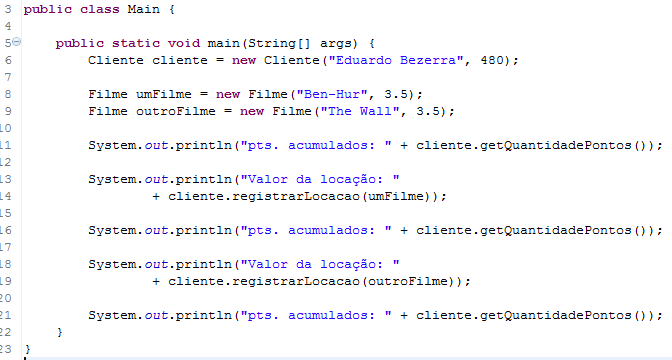 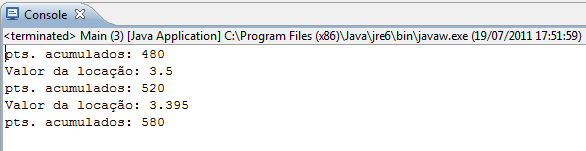 Observer
44
Observer
45
Intenção: Definir uma dependência um-para-muitos entre objetos para que, quando um objeto X mudar de estado, objetos dependentes de X sejam notificados e automaticamente atualizados.
GoF Book: “Define a one-to-many dependency between objects so that when one object changes state, all its dependents are notified and updated automatically.”
Observer (motivação)
46
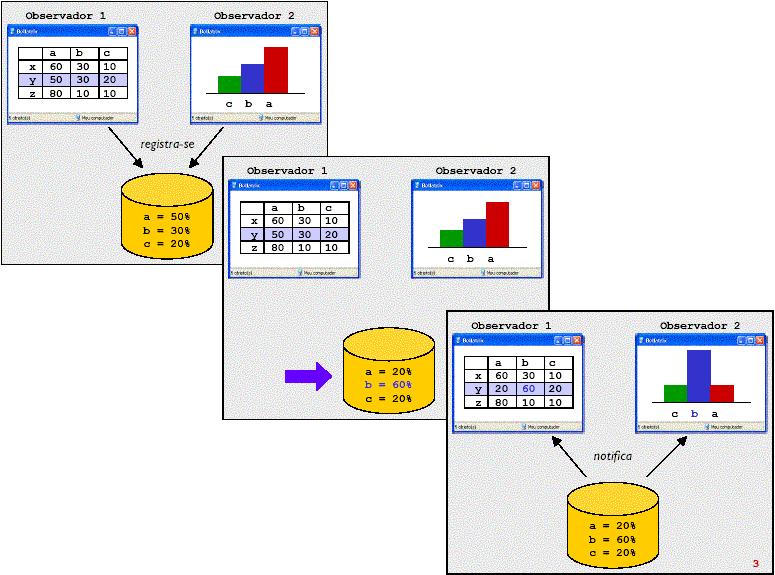 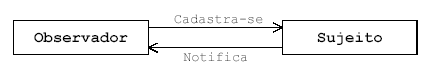 Observer - estrutura
47
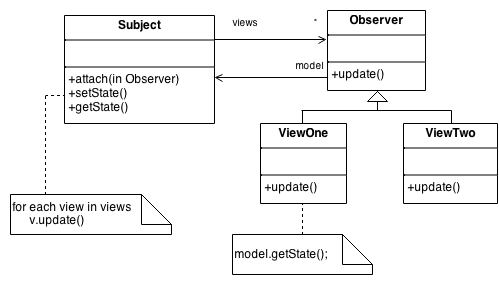 [Speaker Notes: Fonte da figura: https://sourcemaking.com/design_patterns/observer]
Observer - esquema de interação
48
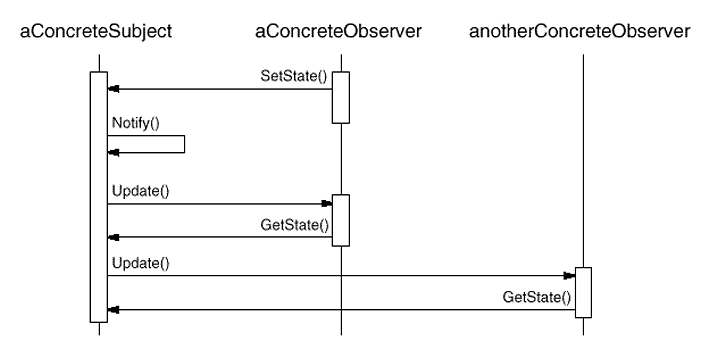 Fonte: GoF Book
Observer – Java
Observer – exemplo
50
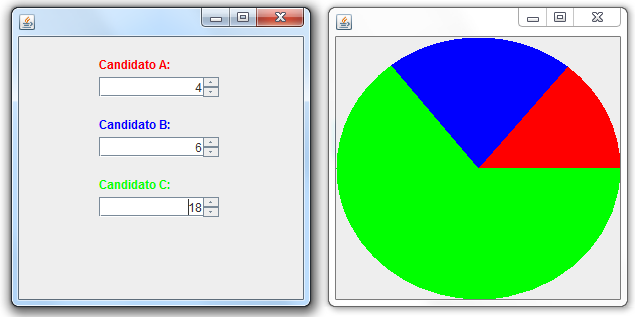 Observer – exemplo (cont.)
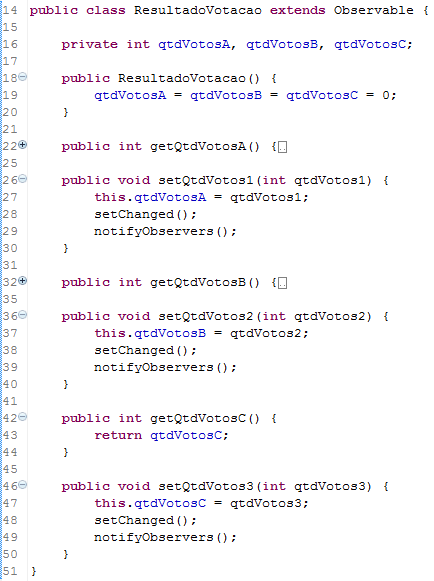 51
Observer – exemplo (cont.)
52
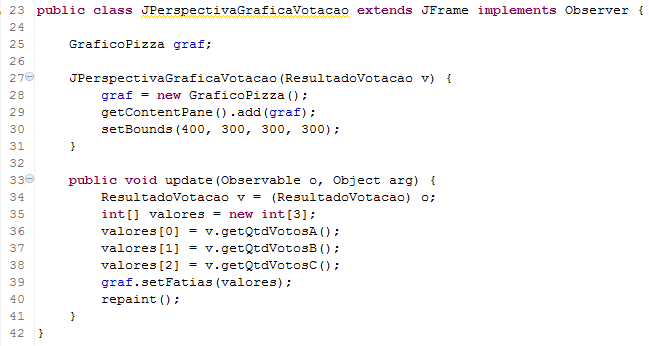 O método update é invocado sempre que o objeto observado é modificado.
Observer – exemplo (cont.)
53
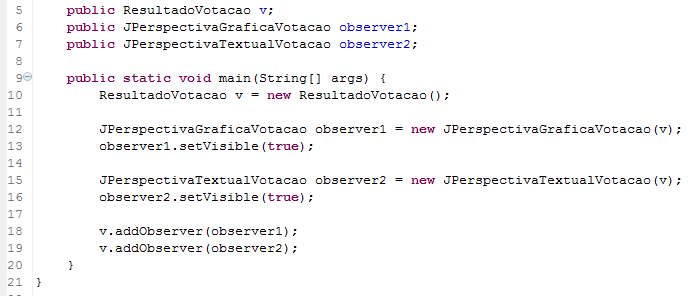 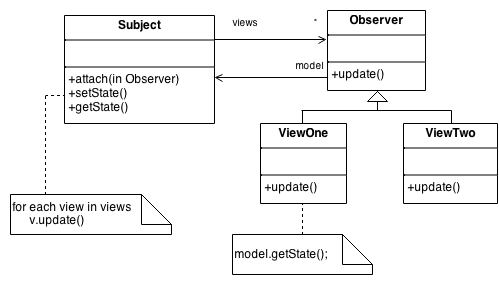 Memento
54
Memento
55
Intenção: Sem violar o encapsulamento, capturar e externalizar o estado interno de um objeto de maneira que este estado possa ser utilizado novamente mais tarde para “restaurar” o objeto a um estado prévio. 
GoF Book: “Without violating encapsulation, capture and externalize an object's internal state so that the object can be restored to this state later.”
Memento permite implementar o conceito de “check points” sobre os estados de um objeto.
Possibilita restaurar um objeto de volta a um estado anterior (e.g., operações de “undo" ou “roolback").
Memento (estrutura)
56
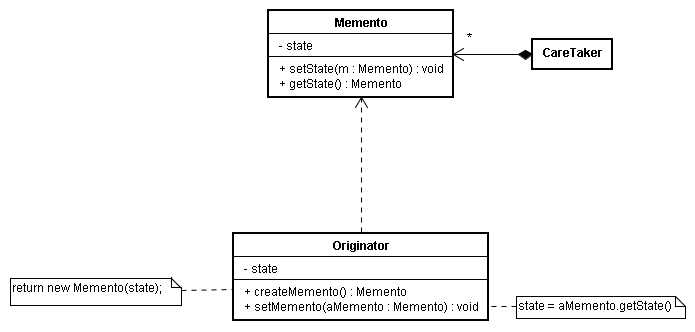 Factory Method
57
Factory Method
58
Intenção: Definir uma interface para criação de um objeto, permitindo que subclasses decidam qual classe instanciar.  Esse padrão permite a uma classe delegar para suas subclasses a responsabilidade de criação do produto.
GoF Book: “Define an interface for creating an object, but let subclasses decide which class to instantiate. Factory Method lets a class defer instantiation to subclasses.”
Factory Method - estrutura
59
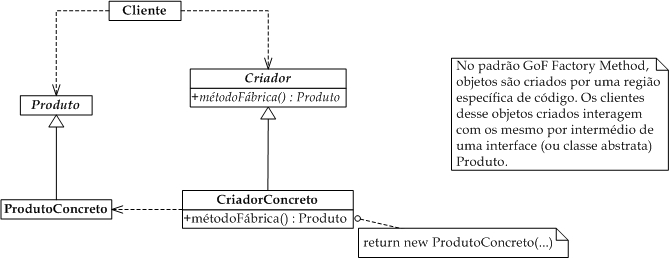 Factory Method - exemplo
60
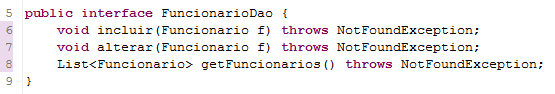 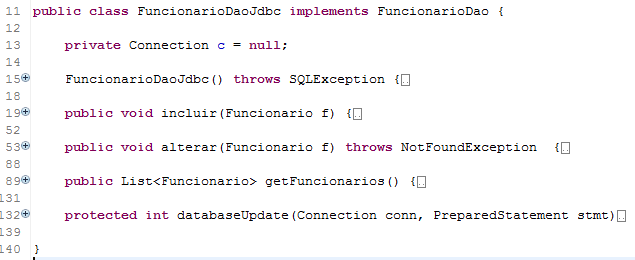 Factory Method - exemplo
61
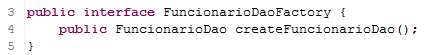 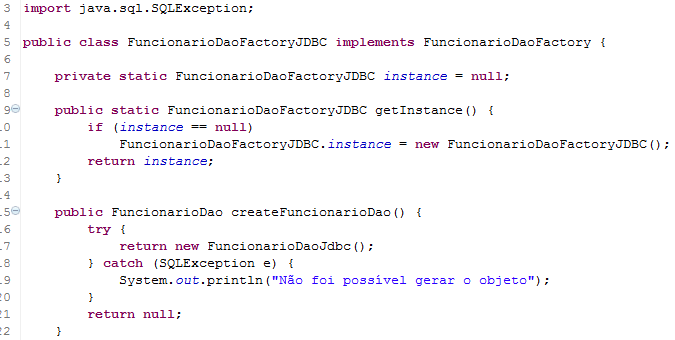 Factory Method - exemplo
62
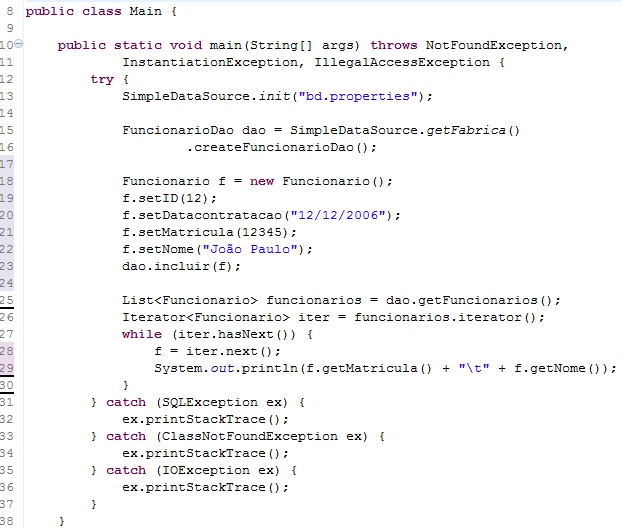 Factory Method - exemplo
63
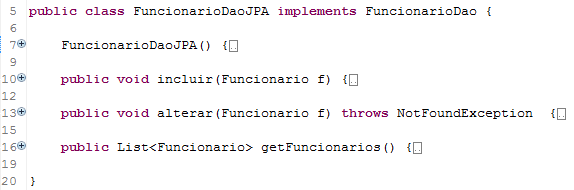 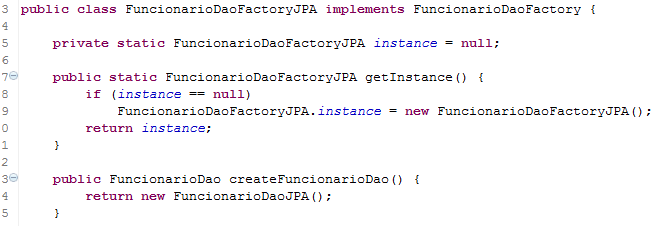 Abstract Factory
64
Abstract Factory
65
Intenção: Fornecer uma interface comum para a criação de famílias de objetos relacionados ou dependentes, sem especificar suas classes concretas.
GoF Book: “Provide an interface for creating families of related or dependent objects without specifying their concrete classes.”
Abstract Factory
66
Estrutura
Há duas hierarquias de classes paralelas a de produtos e a de fábricas dos produtos.
Há uma interface que representa uma fábrica para cada família de objetos. 
As subclasses concretas na hierarquia de fábricas instanciam cada família específica contida na hierarquia de produtos.
Abstract Factory
67
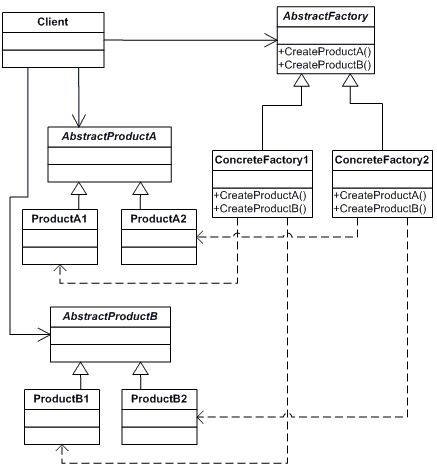 Estrutura
Abstract Factory - exemplo
68
No sistemas UNIX, há várias bibliotecas de IU: Gnome, KDE, etc.
Cada biblioteca fornece componentes da IU (botões, menus suspensos, ...) com aparências diferentes. 
De que forma usar AbstractFactory para permitir a criação de aplicações portáveis (i.e., que funcionam em Gnome, KDE, etc.)?
Abstract Factory – exemplo (cont.)
69
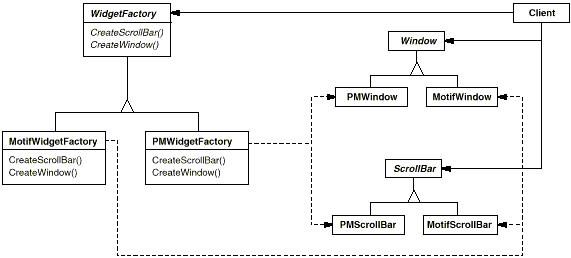 Fonte: GoF book
Referências
70
Gamma et al. Padrões de Projeto - Soluções Reutilizáveis de Software Orientado a Objetos, Porto Alegre: Bookman, 2000.
Steven Metsker, Padrões de Projeto em Java, Porto Alegre: Bookman, 2004.
Freeman et al. Use a Cabeça!: Padrões de Projetos, Rio de Janeiro: Alta Books, 2005.
Referências
71
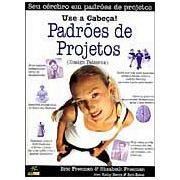 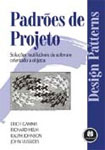 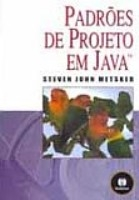